AN ECLECTIC CLUB PRESENTATION
Nov. 27, 2014
"Black & Unknown Bards": Resistance, Religion & Romance from Antebellum to Harlem Renaissance.
"O BLACK AND UNKNOWN BARDS“        
From Poem title by James Weldon Johnson, 1871–1938
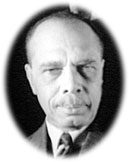 Young man—Young man—
Your arm’s too short to box with God.
—The Prodigal Son, God’s Trombones 
James Weldon Johnson
"O BLACK AND UNKNOWN BARDS"
1
O BLACK and unknown bards of long ago,  
How came your lips to touch the sacred fire?  
How, in your darkness, did you come to know  
The power and beauty of the minstrel’s lyre?  
Who first from midst his bonds lifted his eyes?        
Who first from out the still watch, lone and long,  
Feeling the ancient faith of prophets rise  
Within his dark-kept soul, burst into song?
2
Heart of what slave poured out such melody  
As “Steal away to Jesus”? On its strains
His spirit must have nightly floated free,  
Though still about his hands he felt his chains.  
Who heard great “Jordan roll”? Whose starward eye  
Saw chariot “swing low”? And who was he  
That breathed that comforting, melodic sigh, 
“Nobody knows de trouble I see”?
There is a wide, wide wonder in it all,  
That from degraded rest and servile toil  
The fiery spirit of the seer should call
These simple children of the sun and soil.  
O black slave singers, gone, forgot, unfamed,  
You—you alone, of all the long, long line  
Of those who’ve sung untaught, unknown, unnamed,  
Have stretched out upward, seeking the divine.
5
6
You sang not deeds of heroes or of kings;  
No chant of bloody war, no exulting pean  
Of arms-won triumphs; but your humble strings  
You touched in chord with music empyrean.  
You sting far better than you knew; the songs
That for your listeners’ hungry hearts sufficed  
Still live,—but more than this to you belongs:  
You sang a race from wood and stone to Christ.
THE ANTEBELLUM PERIOD
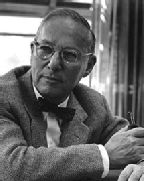 THE MYTH OF 
THE  NEGRO PAST (1941)
Melville Jean Herskovits, Ph.D. 
(Columbia U.)  September 10, 1895 – 
February 25, 1963. 

The son of Jewish immigrants.  He was Professor and chair of Anthropology at Northwestern U.
  
As an American anthropologist he firmly established African and African-American studies in American academia.
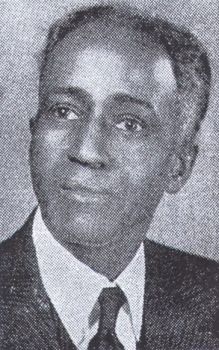 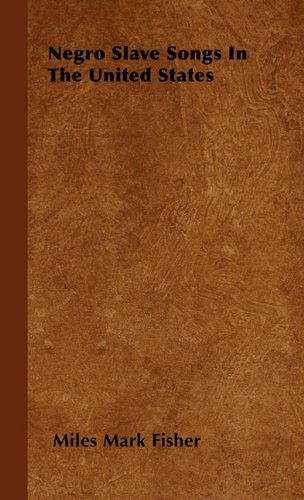 Rev. Mark Miles Fisher,  Ph.D. (1899-1970) Baptist Pastor and Professor, Shaw U.
Published “Negro Slave….” 1953
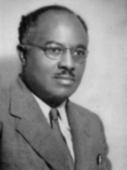 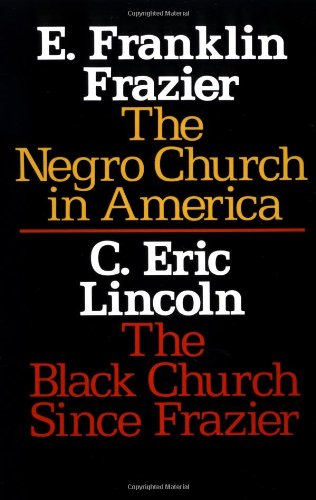 E. Franklin Frazier, Ph.D. 
(University of Chicago)
(Born September 24, 1894 –  
Died May 17, 1962). 
Published “Negro Church” 1963
Taught at Morehouse, Fisk and Howard; 
Founded School of Social Work at Atlanta U.
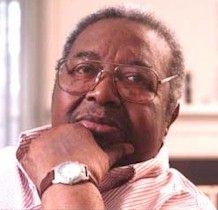 C. Eric Lincoln, PhD. 
(June 23, 1924–
May 14, 2000). 


Professor at Duke U.
THE ANTEBELLUM PERIOD
 The Negro Spirituals

1) Singing as an expression of democratic    values and community solidarity; 

2) Singing as a source of inspiration and motivation; 
 
3) Singing as an expression of protest; and 
 
4) Singing as coded communication.
ALL GOD'S CHILLUN GOT WINGS
 AIN’T GOT TIME TO DIE
 BABYLON’S FALLING
 DIDN’T MY LORD DELIBER DANIEL?
 DIDN’T IT RAIN?
 FOLLOW THE DRINK’N GOURD
 GO DOWN MOSES
 HEAV’N, HEAV’N
 I’VE BEEN ‘BUKED AND I’VE BEEN SCORNED
 I ‘M BOUND FOR THE PROMISE LAND
 JOSHUA FIT THE BATTLE OF JERICHO
 MY LORD, WHAT A MORNING
 NOBODY KNOWS DE TROUBLE I'VE SEEN
 O MARY DON'T YOU WEEP DON'T YOU MOURN 
 O FREEDOM
 STEAL AWAY TO JESUS
 WADE IN THE WATER, CHILDREN
Examples of Spirituals become Freedom/Protest Songs during Civil Rights Era

 I WOKE UP THIS MORNING WITH A MIND STAYED ON JESUS (ON FREEDOM)

 DON’T LET NO BODY TURN YOU (ME) AROUND

 GO TELL IT ON THE MOUNTAIN THAT JESUS CHRIST WAS BORN (TO LET MY PEOPLE GO)

 KEEP YOU HANDS ON THE PLOW, HOLD ON (KEEP YOU EYES ON THE PRIZE, HOLD ON}

 OVER MY HEAD, I SESE JESUS IN THE AIR…THERE MUST BE A GOD SOMEWHERE (I SEE FREEDOM IN THE AIR)

Songs like O FREEDOM and THIS LITTLE LIGHT OF MINE remained the same.
Poets and Pamphleteers
Poets and Pamphleteers
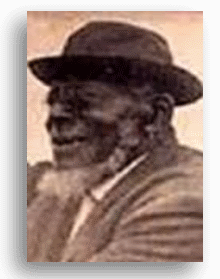 Jupiter Hammon (October 17, 1711 – before 1806)
 was a black poet who in 1761 became the first 
African-American writer to be published in the 
present-day United States.
Poets and Pamphleteers
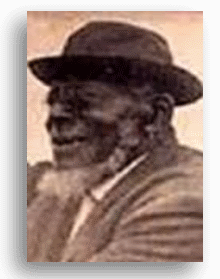 Jupiter Hammon (October 17, 1711 – before 1806)
 was a black poet who in 1761 became the first 
African-American writer to be published in the 
present-day United States. 

First known African-American published author: 
Jupiter Hammon (poem "An Evening Thought: Salvation by Christ 
with Penitential Cries", published as a broadside).
Additional poems and sermons were also published.
Poets and Pamphleteers
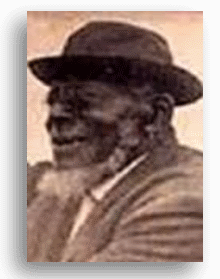 Jupiter Hammon (October 17, 1711 – before 1806)
 was a black poet who in 1761 became the first 
African-American writer to be published in the 
present-day United States. 

First known African-American published author: 
Jupiter Hammon (poem "An Evening Thought: Salvation by Christ 
with Penitential Cries", published as a broadside).
Additional poems and sermons were also published. 

Born into slavery, Hammon was never emancipated. 
He was living in 1790 at the age of 79, and died by 1806. 
A devout Christian, he is considered one of the 
founders of African-American literature.
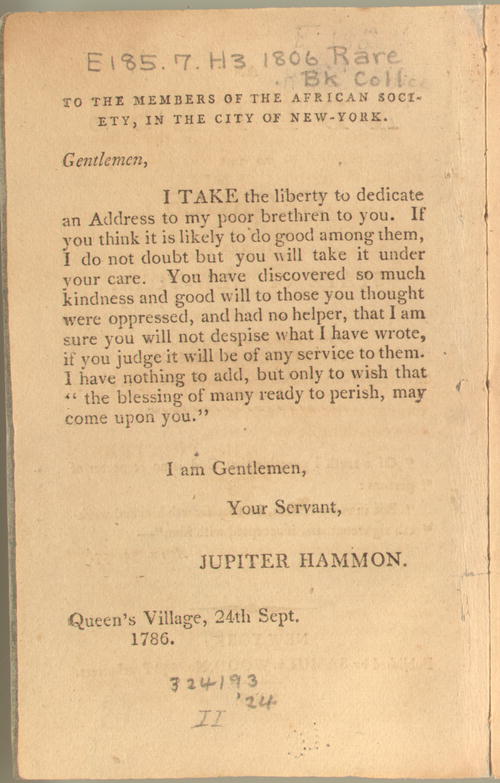 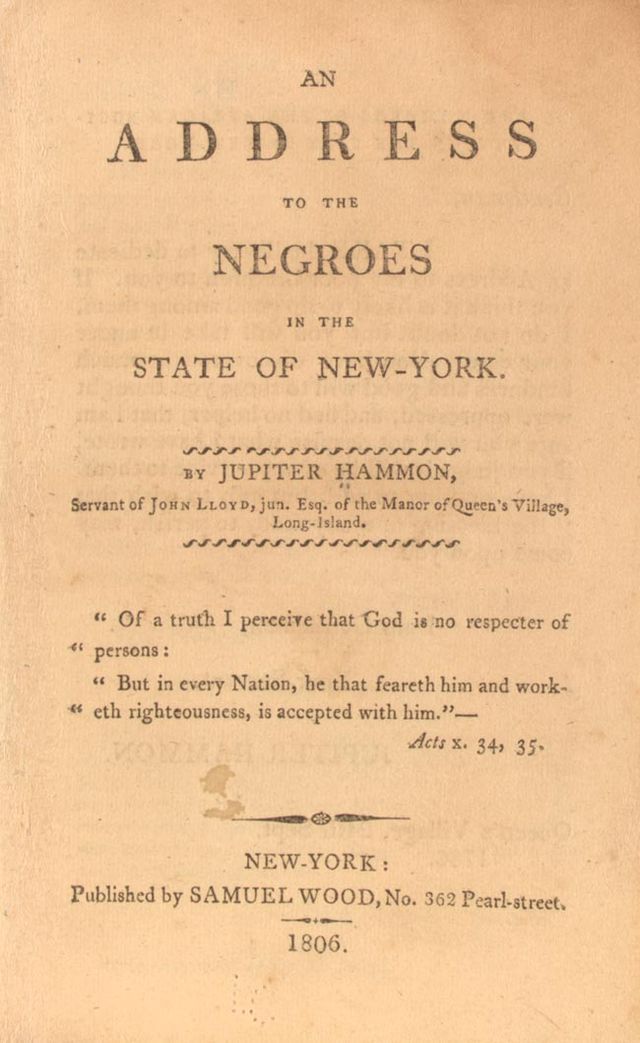 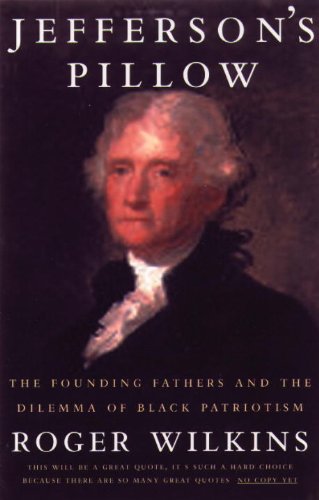 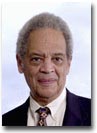 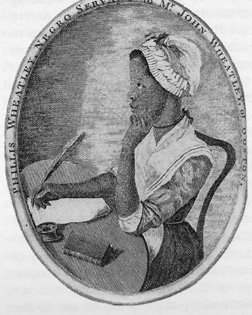 Phyllis Wheatley, ca.1753-1784
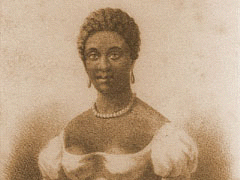 A rare portrait of Phillis Wheatley shows her facing forward, wearing an evening dress and jewelry. The portrait appeared in Revue des Colonies in Paris between 1834 and 1842.
Her collection, Poems on Various Subjects, Religious and Moral, was published on September 1, 1773
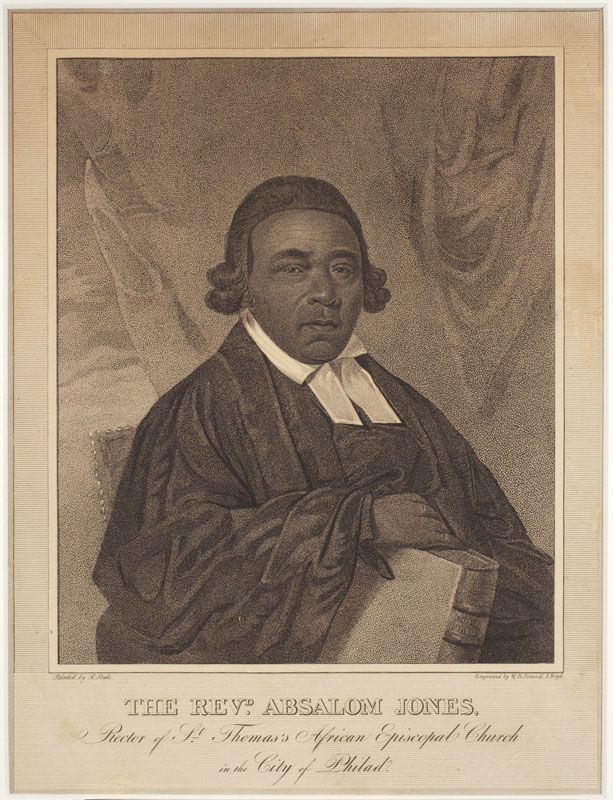 The Revd. 
Absalom Jones, 
Rector of St. Thomas’s 
African Episcopal 
Church in the City of 
Philadelphia. 
Stipple engraving by 
W. R. Jones & John Boyd, 
after the oil painting by 
Rembrandt Peale 
Philadelphia, ca. 1820). 
Courtesy of Mother Bethel Church.
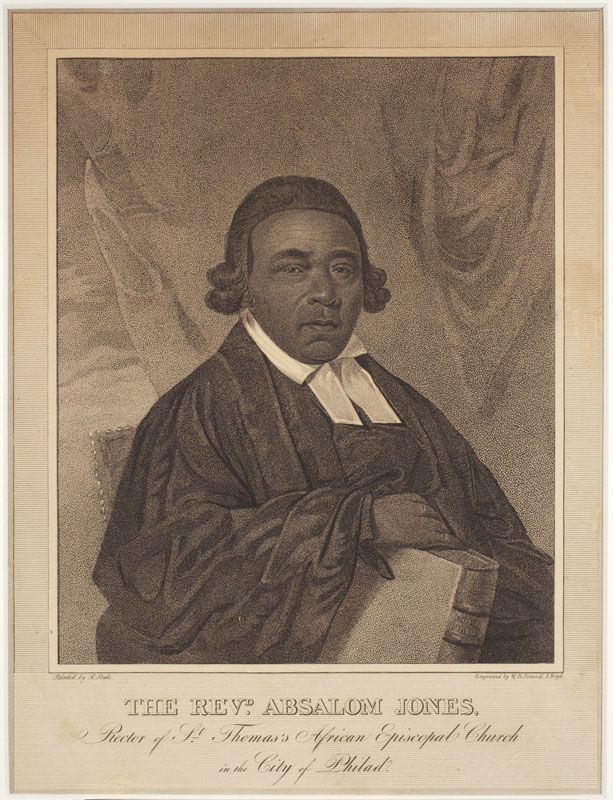 A Thanksgiving Sermon, 
preached January 1, 1808, 
in St. Thomas's, or the 
African Episcopal, Church, Philadelphia:On Account of the Abolition 
of the African slave trade, 
on that day, by the 
Congress of the United States.

Philadelphia: Fry and Kammerer, 1808.
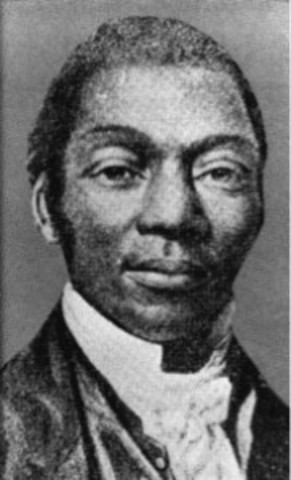 David Walker Pamphleteer
“The Black Thomas Paine”
Born: September 27, 1796, 
Cape Fear, NC
Died: June 28, 1830, Boston, MA


David Walker was an outspoken African-American 
abolitionist and anti-slavery activist.
 
In 1829, while living in Boston, Massachusetts, he 
published An Appeal to the Coloured Citizens of the World
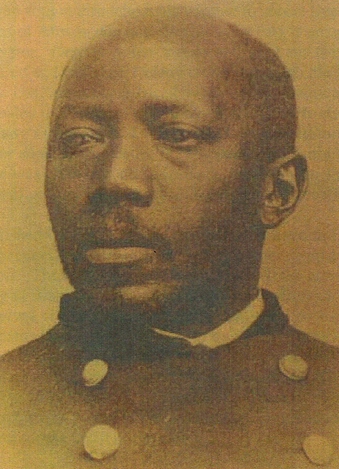 George Moses Horton 
The first 
African American 
poet to be 
published in 
the Southern 
United States.
Born: 1779, North Carolina.   Died: 1883 
Education: University of North Carolina 
at Chapel Hill


Books: 
The Black bard of 
North Carolina, 
Naked Genius
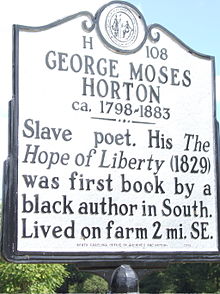 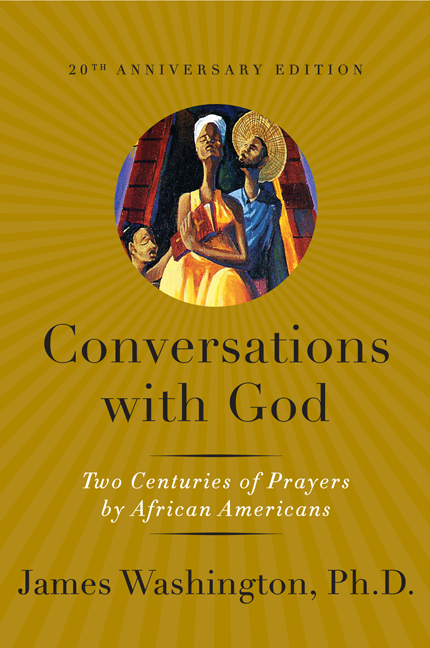 “JIM CROW” PERIOD:
THE WAR YEARS 
AND THE 
HARLEM RENAISSANCE
Some Stars of the Period…
Paul Lawrence Dunbar 
(Sympathy--the Caged Bird Sings, Love Song); 

J.W. Johnson (Black and Unknown Bards, 
Lift Every Voice and Sing); 

Langston Hughes (Cross, Dream Deferred); 

Countee Cullen (Heritage, Yet Do I Marvel);
Some Lesser Known Stars…
Frank Horne (2 Catholic Boys)
Gwendolyn Bennett (The Crisis and Opportunity)
Zora Neale Hurston (Their Eyes were Watching God)
Billie Holiday & Abel Meeropol (Strange Fruit)
Some Harrisburg Connections 
to the Legacy

Beatrice M. Murphy (1908 – 1992)

Belgium Nathan Baxter (1923 – 1995)
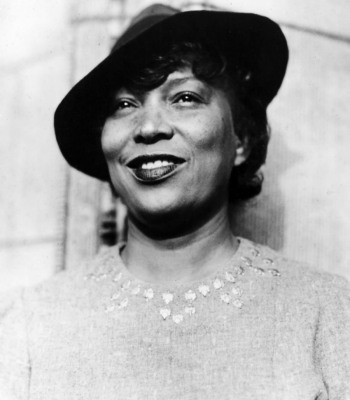 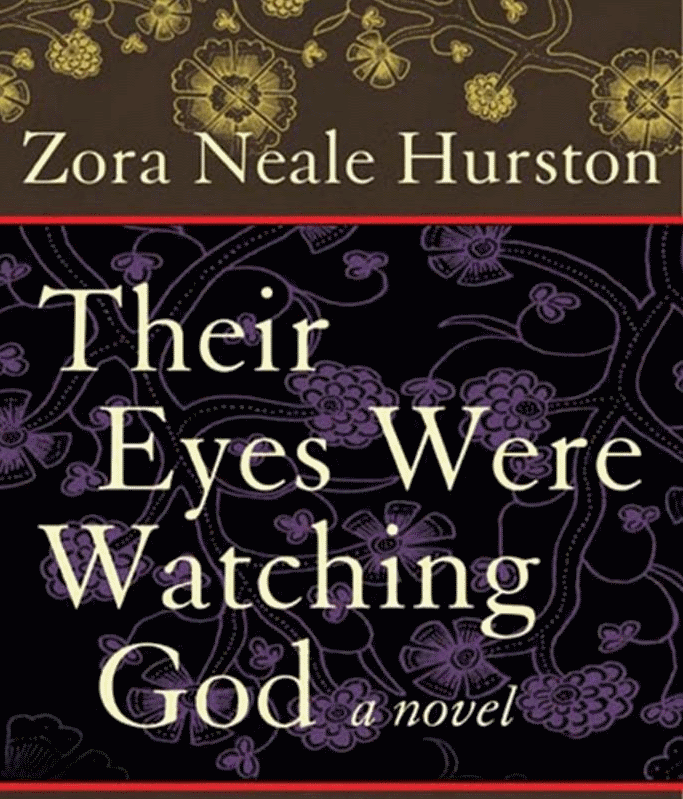 Zora Neale Hurston
1891 (Alabama) 1960 (Florida)
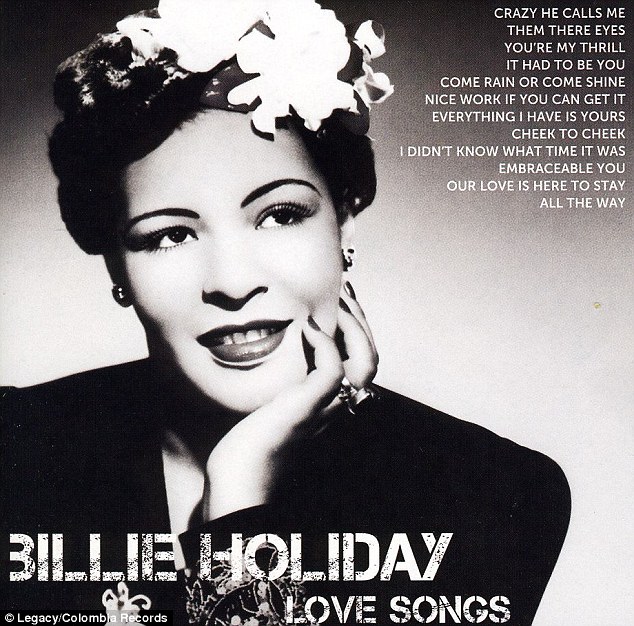 Strange 
Fruit




By Billie Holiday and Abel Meeropol (1937)
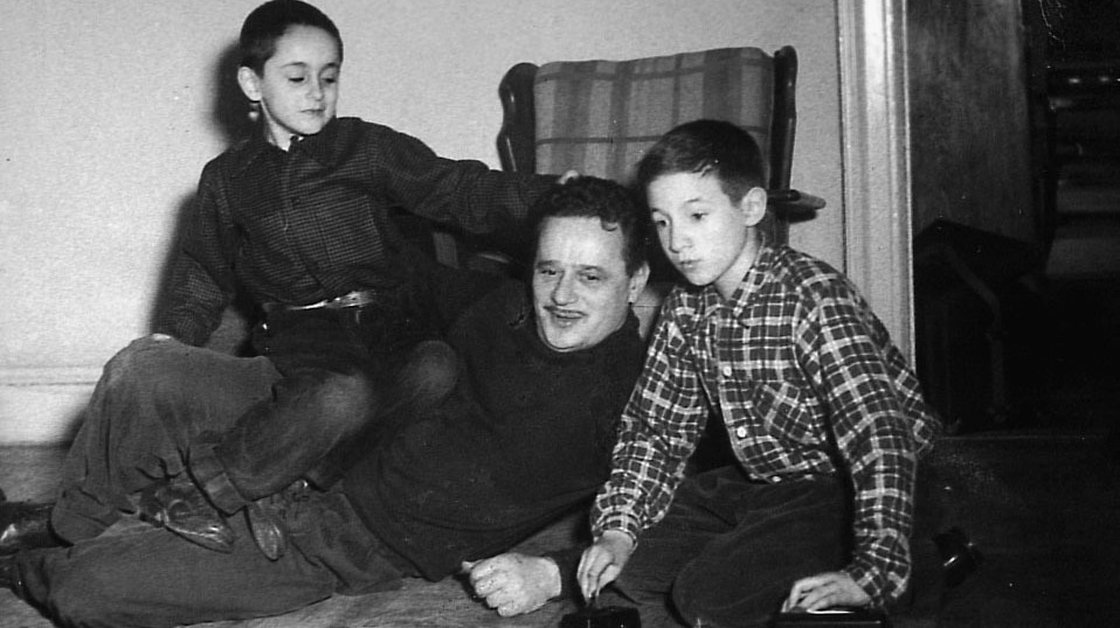 Abel Meeropol  (1903-1986)
An American writer, teacher and song-writer, 
best known under his pseudonym Lewis Allan and 
as the adoptive father of the young sons of 
Julius and Ethel Rosenberg.
Meeropol cited this photograph of the lynching 
of Thomas Shipp 
and Abram Smith, 
August 7, 1930, 
as inspiring 
his poem.
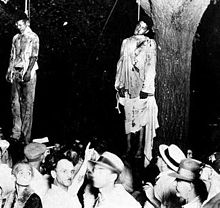 Strange Fruit By Billie Holiday and Abel Meeropol (1937)

Southern trees bear strange fruit,Blood on the leaves and blood at the root,Black bodies swinging in the southern breeze,Strange fruit hanging from the poplar trees.Pastoral scene of the gallant south,The bulging eyes and the twisted mouth,Scent of magnolias, sweet and fresh,Then the sudden smell of burning flesh.Here is fruit for the crows to pluck,For the rain to gather, for the wind to suck,For the sun to rot, for the trees to drop,Here is a strange and bitter crop.
The Vicissiudes of Man
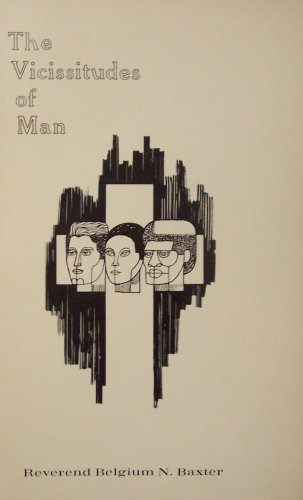 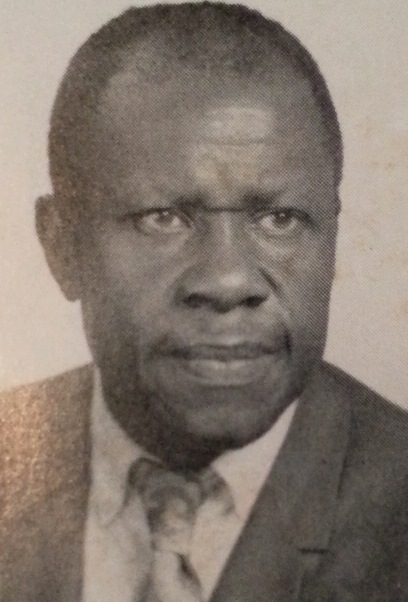 1970
by Reverend Belgium N. Baxter
Preface by the 
Honorable C. Delores Tucker.
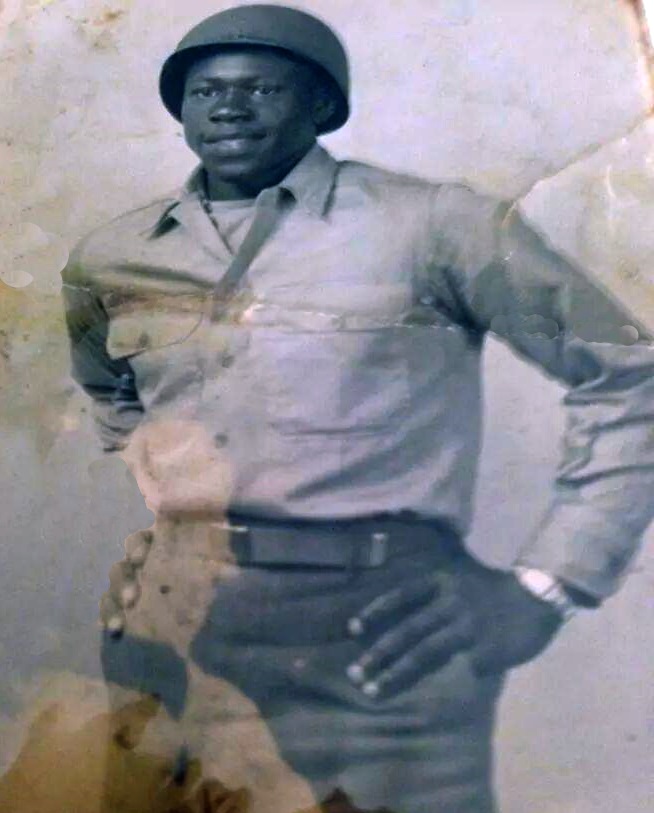 Circa 1944
In Memoriam – F.D.R. 

Guard Post

I can Tell the World
Beatrice M. Murphy (1908–1992), poet, editor, 
columnist, and reviewer. 
Born in Monessen, Pennsylvania, 
Beatrice Murphy lived most of her life in 
Washington, D.C. In 1928 she graduated from 
Dunbar High School and published her first poem
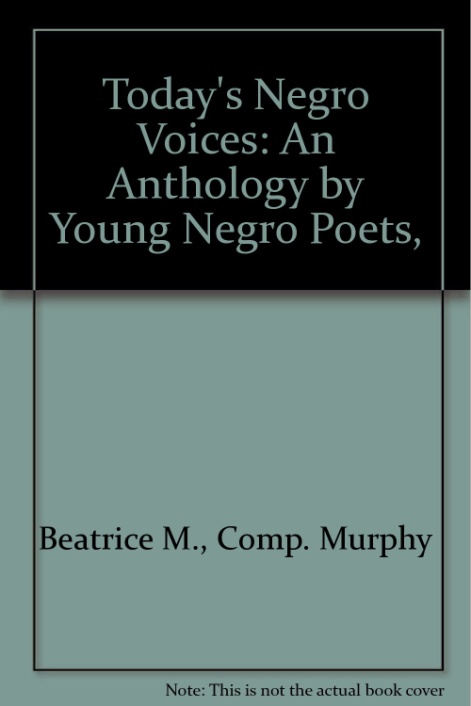 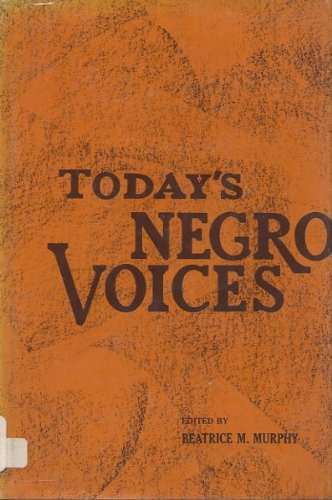 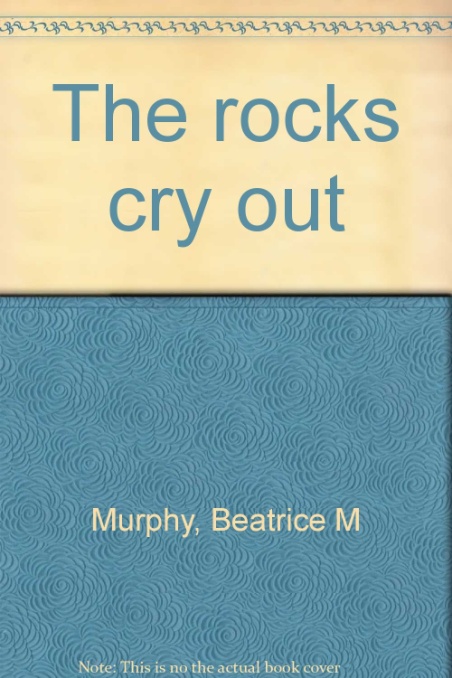 The Letter
Beatrice M Murphy
 
Please excuse this letter;
I know we said we're through,
But there's something very precious
Of mine you took with you
And I must have it back.
I'm sure that you will find it
If you search among your pack
Way down in the innermost part.
Please wrap it carefully
Before you mail - -
You see, it is my heart.
A Negro Love Song by Paul Laurence Dunbar (1872–1906)
SEEN my lady home las’ night,	
  Jump back, honey, jump back.	
Hel’ huh han’ an’ sque’z it tight,	
  Jump back, honey, jump back.	
Hyeahd huh sigh a little sigh,	        
Seen a light gleam f’om huh eye,	
An’ a smile go flittin’ by—	
  Jump back, honey, jump back.
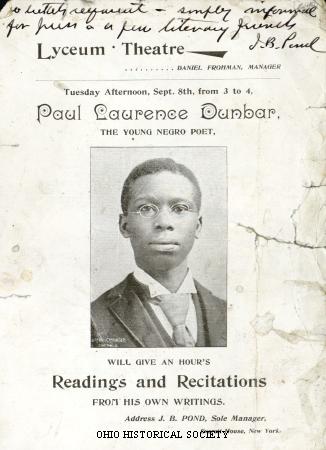 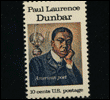 Hyeahd de win’ blow thoo de pine,	
  Jump back, honey, jump back.	        
Mockin’-bird was singin’ fine,	
  Jump back, honey, jump back.
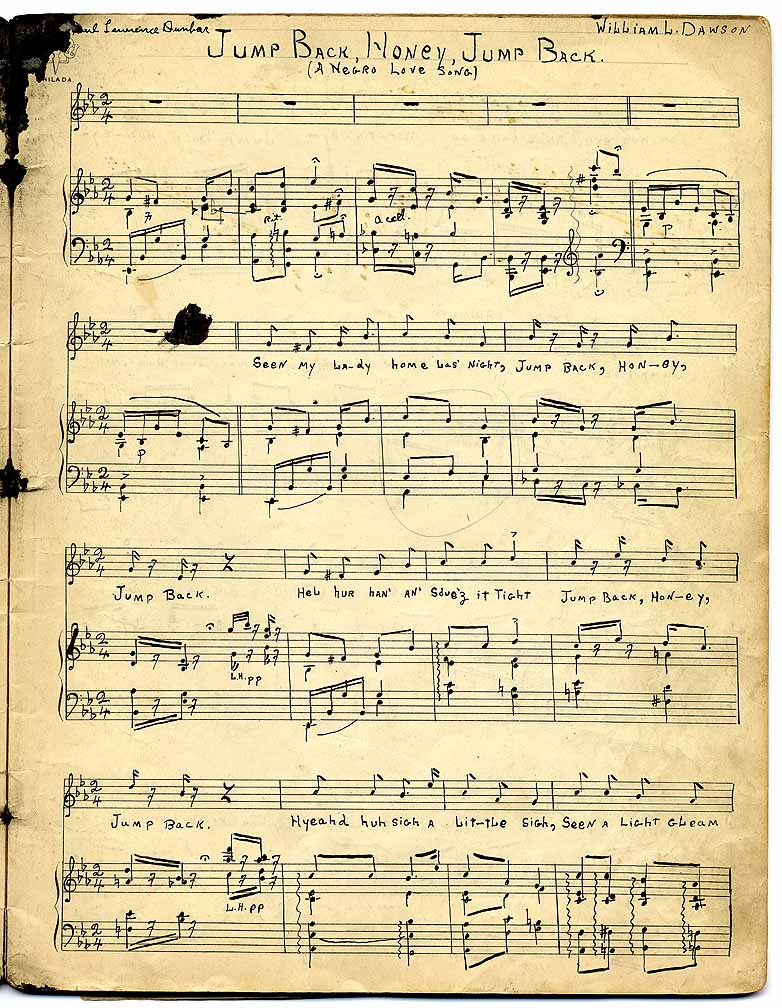 An’ my hea’t was beatin’ so,	
When I reached my lady’s do’,	
Dat I could n’t ba’ to go—	        
  Jump back, honey, jump back.
Put my ahm aroun’ huh wais’,	
  Jump back, honey, jump back.	
Raised huh lips an’ took a tase,	
  Jump back, honey, jump back.	       

Love me, honey, love me true?	
Love me well ez I love you?	
An’ she answe’d, “Cose I do”—	
  Jump back, honey, jump back!!!
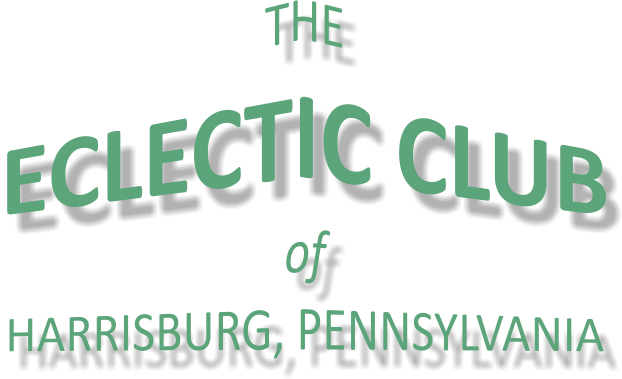 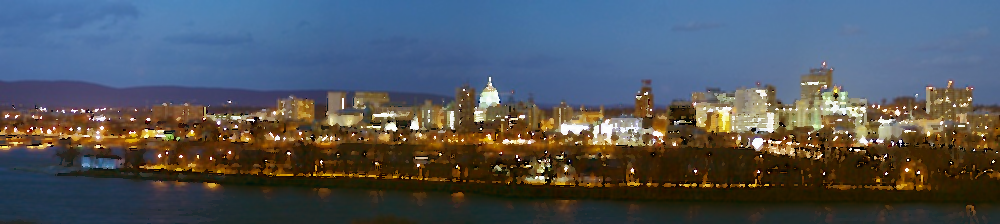 Time for Comment…